Dr. Maher jabbar salih 
Medical oncologist 
Al-basrah onco. Centre 
Leturer at al-basrah medicine college
November - 2023
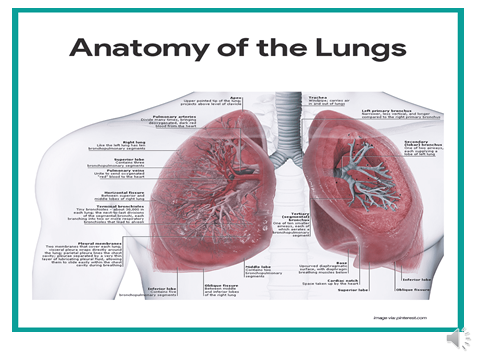 Lung diseases :
1-Obstructive lung diseases(COPD, asthma ,bronchectasis , cystic fibrosis )
2-restrictive lung dis…lung fibrosis
3-infections 
4-tumors
5-pulmonary vascular dis.
Obstructive lung diseases
1-COPD, 
2-asthma ,
3-bronchectasis , 
4-cystic fibrosis (not lung fibrosis ) .
Asthma
Asthma : is a lower respiratory tract disease ; it is a pulmonary obstructive disease.It is also called as “REACTIVE AIRWAY DISEASE

Chronic inflammation is associated with airway hyper-responsiveness that leads to recurrent episodes of wheezing, breathlessness, chest tightness and coughing, particularly at night and in the early morning.

Asthma is the most common chronic disease among children
Pathophysiology
Airway hyper-reactivity (AHR) – the tendency for airways to narrow excessively in response to triggers that have little or no effect in normal individuals – is integral to the diagnosis of asthma and appears to be related, although not exclusively, to airway  inflammation .
Other factors likely to be important in the behaviour of airway smooth muscle include the degree of
airway narrowing and neurogenic mechanisms.
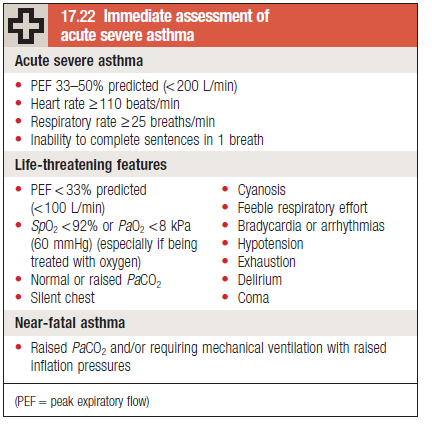 Treatment :
Quick relief (rescue) medications
1-Short-acting beta agonists..salbutamol 
2-Ipratropium
3-Oral and intravenous corticosteroids…hydrocortison
Long term relief :
LABA…..long acting Beta agonist.
LTRA…leukotrine inhibitors
Theophylline .
 steroids …prednisolone .
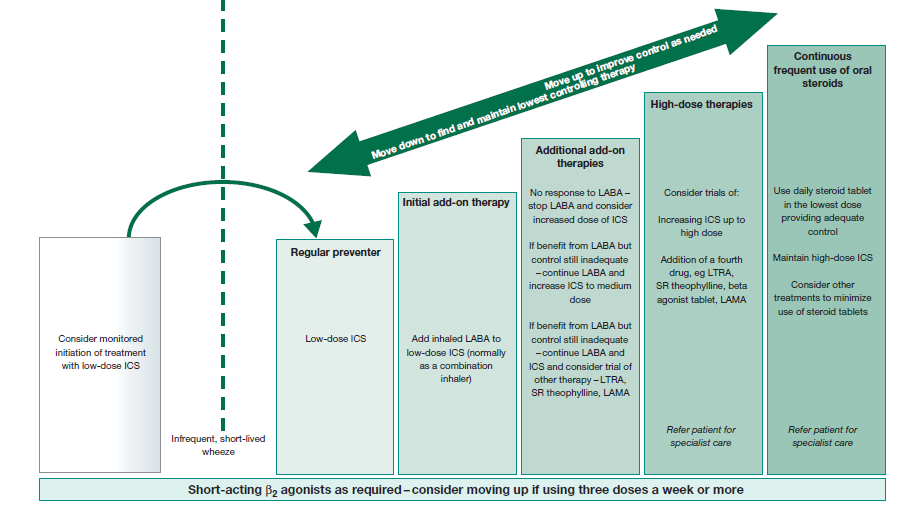 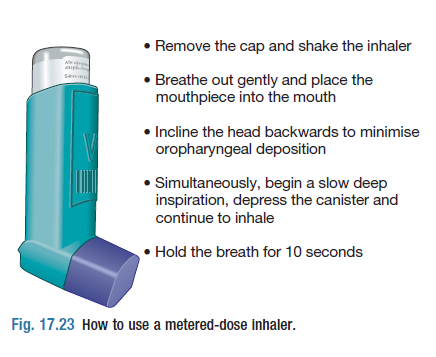 COPD TREATMENT :
1- QUIT SMOKING
2- BRONCHIDILATORS 
3- ANTIBIOTICS +_ STEROIDS 
4- OXYGEN SUPPLY  ?
5- SURGERY ?
Thanks a lot …
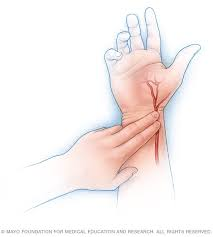